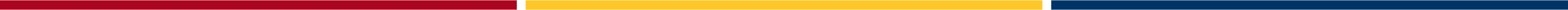 UAHS Research Administration Organizational Structure and Training Program
Sarah Clarke
Assistant Manager, UAHS Research Administration, Grants
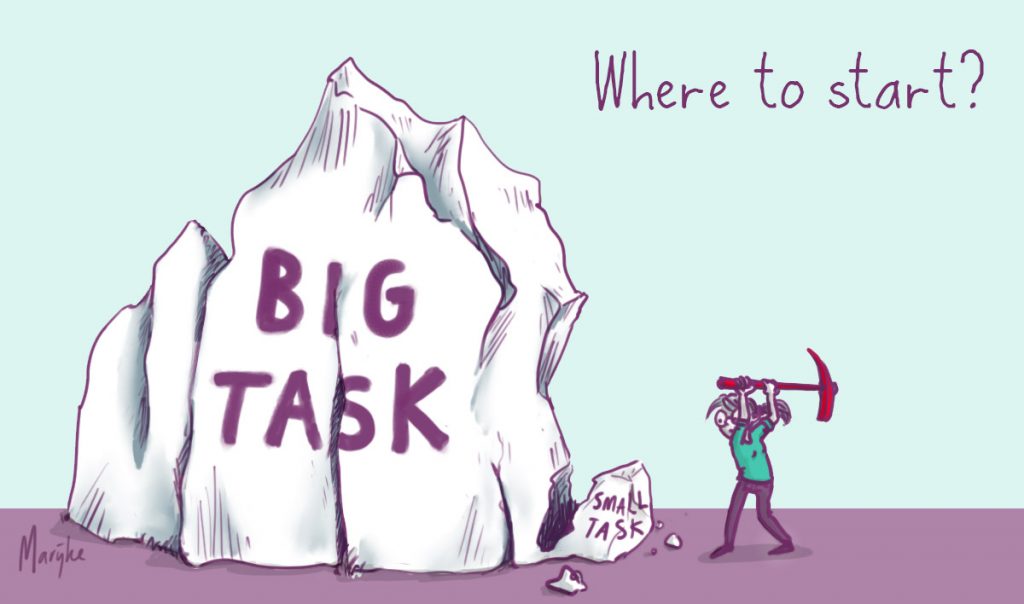 UAHS Research Administration: What do we do?
Grants – Focus of this presentation
Contracts
Clinical Trials
Regulatory
UAHS RA – Grants: Who do we support?
College of Medicine – Tucson
College of Medicine – Phoenix
College of Public Health
College of Pharmacy
College of Nursing
Centers and Institutes 
UAHS RA – Grants:Who are we?
One Director
Two Assistant Managers
Two Senior Research Administrators
Seven Research Administrators
Seven Coordinators

19 People!!
UAHS RA – Grants: How do we provide support?
UAHS RA – Grants:How do we distribute the labor?
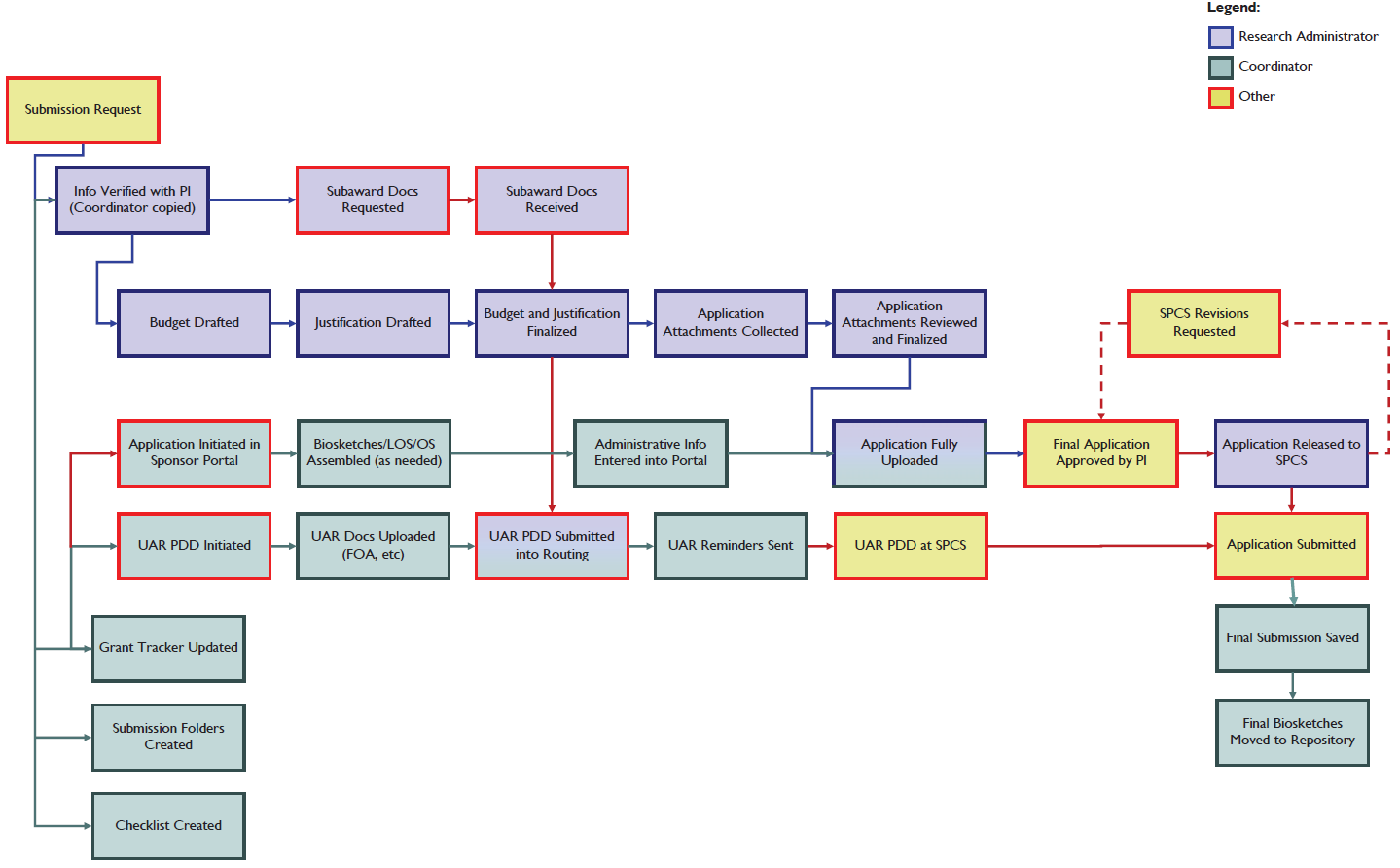 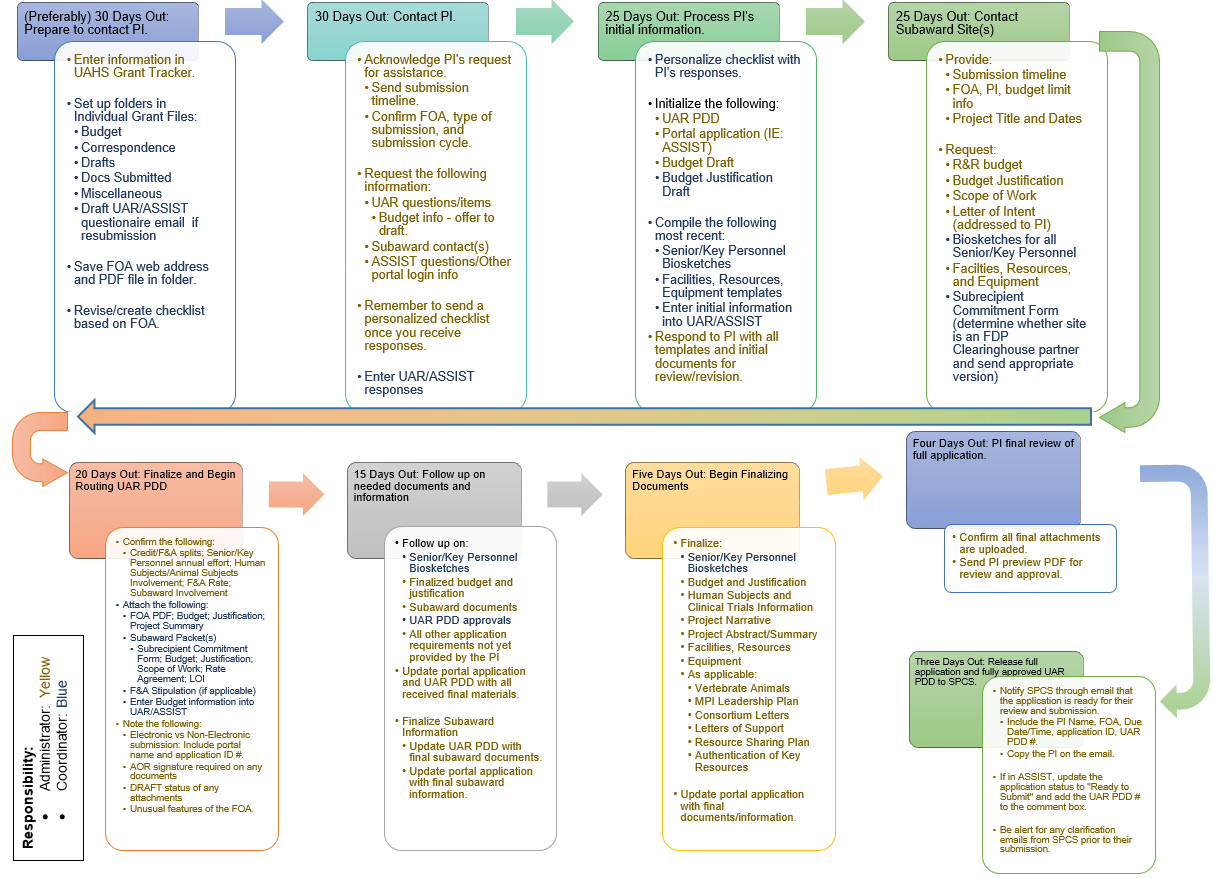 How did we build it?
UAHS RA – Grants: How did we build our team?
Hire entry-level coordinators for the established team atmosphere and/or needs.
Train them up with established timelines and milestones.
Provide individual, paired, and team-level professional development and relationship coaching.
UAHS RA – Grants:Hiring Strategy
Four person application review
Phone Interviews
Interview with Senior RAs
Interview with Asst. Managers and Director
Interview with Coordinators
UAHS RA – Grants: Training GANTT Chart
UAHS RA – Grants:Training Rubrics
UAHS RA – Grants: Coaching
Weekly
Director/RA One-on-Ones
Asst Mngr/CO One-on-Ones
Director/Asst Mngr One-on-Ones
Full Team Meetings
CO Team Meetings/Training
Focus on
Process and Communication Refinement
Professional SMART Goals
Milestone Accomplishments
UAHS RA – Grants:Transition to RA
Director, Asst Mngr, and CO buy-in
RA Readiness Self-Assessment
Targeted Development for any low ratings
UAHS RA – Grants:Staged Transition from CO to RA
In addition to CO duties: One Modular Submission with RA Review
In addition to CO duties: Few Varied Submissions with RA Review
In addition to CO duties: Various Independent Submissions
In addition to CO duties: One Unit Support
Promotion and Additional Unit Assignment
UAHS RA – Grants:RA Progression
Transitioning CO’s target is Novice.
Transitioning RA to Senior RA’s target is Mentor.
Questions!